Network Access on Apple iOS
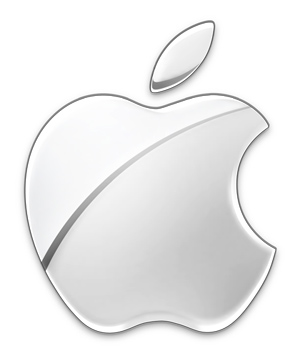 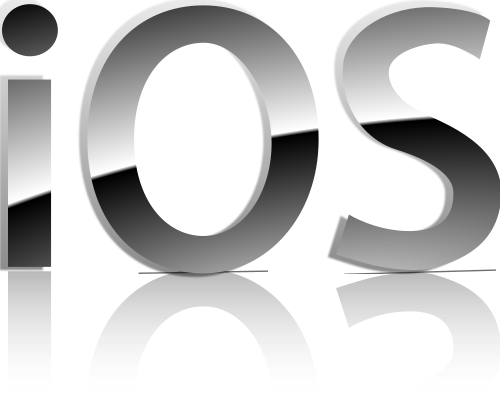 Configuration of iOS Devices on eduroam network
iOS Network Access Configuration
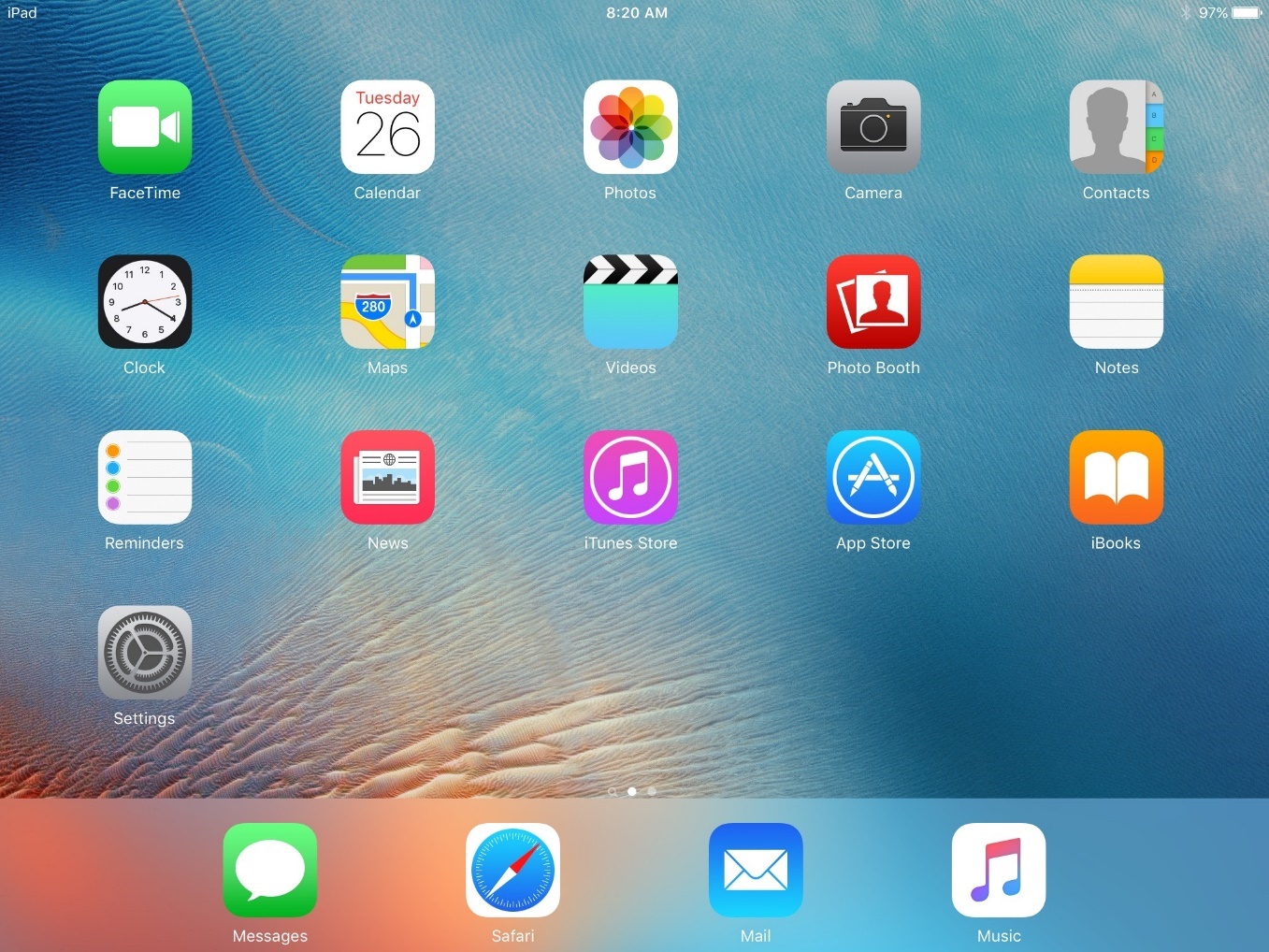 Begin by selecting the “Settings” icon on your iOS Device
iOS Network Access Configuration
Select ‘Wi-Fi’ from the left side column

Then select the network labeled ‘csus-guest’.
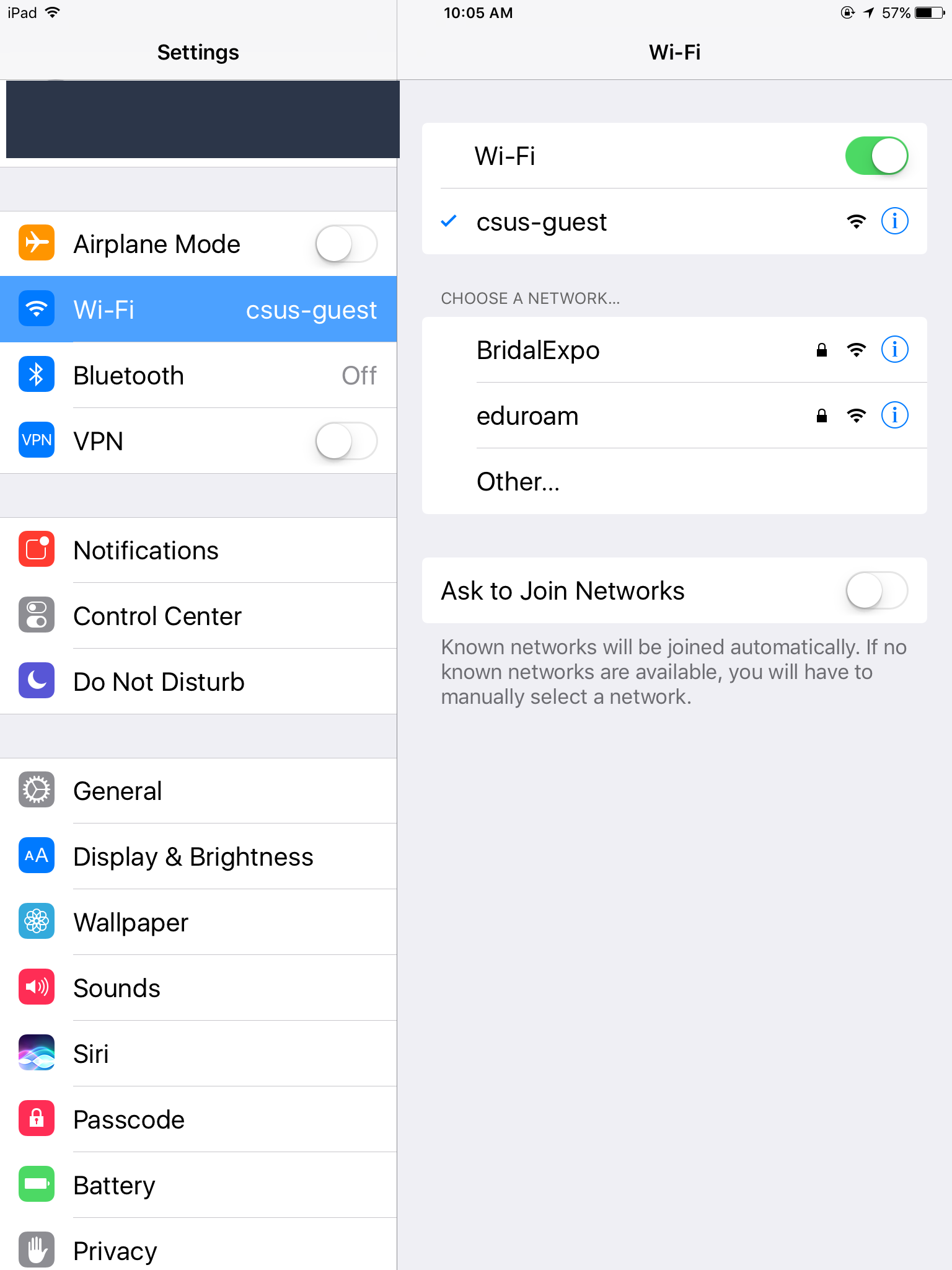 iOS Network Access Configuration
A captive portal will automatically launch. Tap Faculty/Staff/Student Wireless Setup
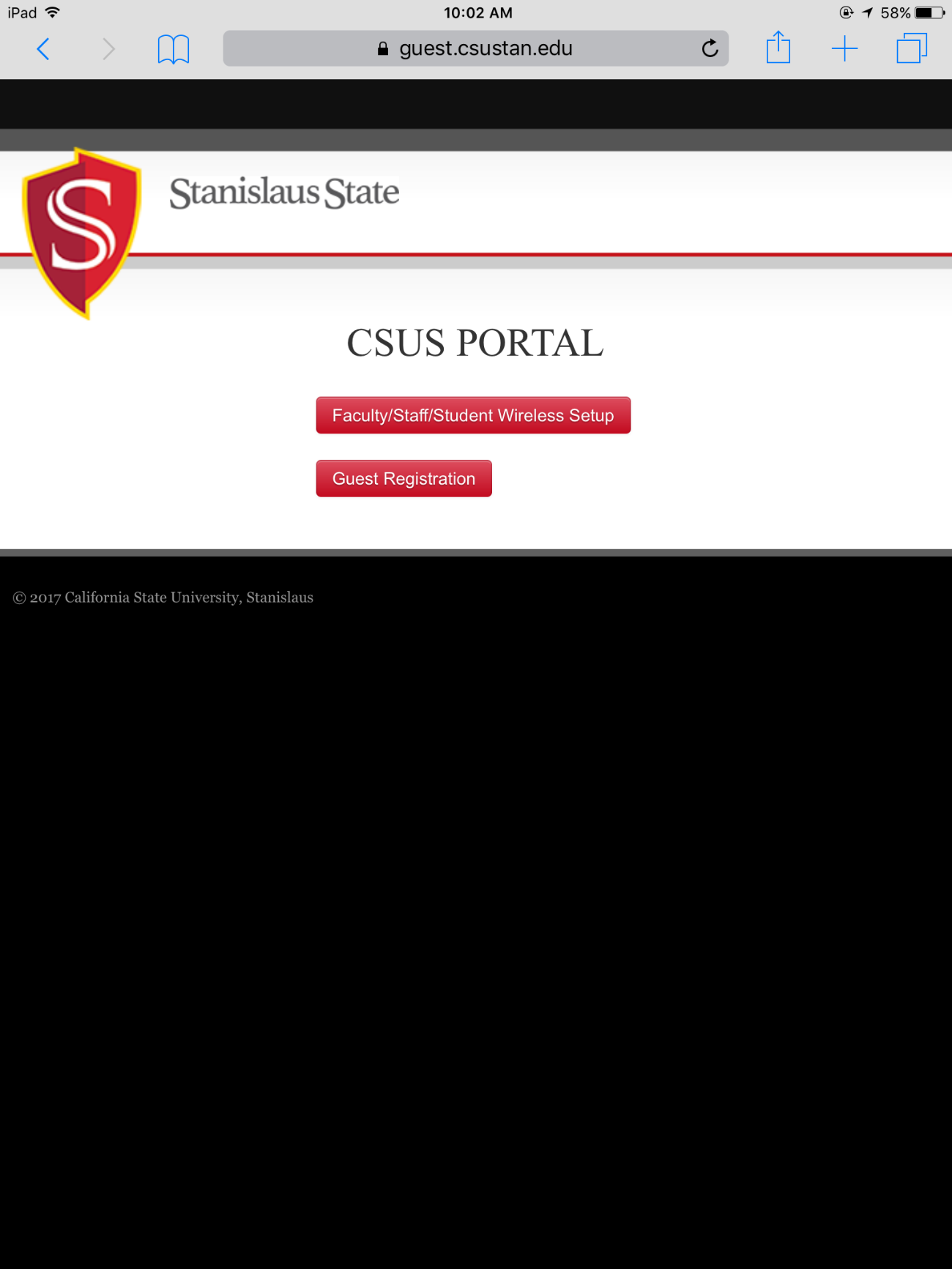 iOS Network Access Configuration
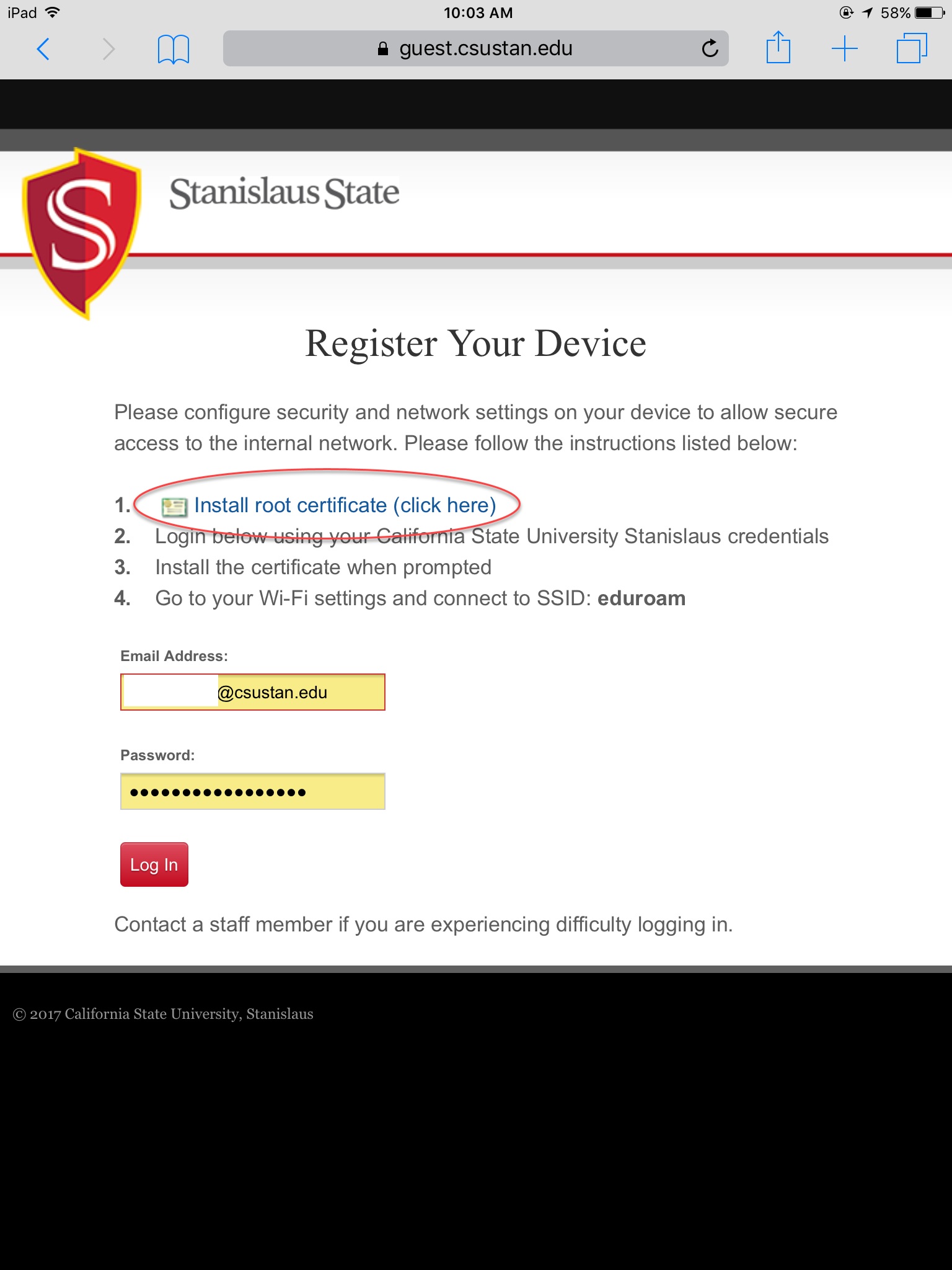 Tap on the Install root certificate (click here) to install certificates.
iOS Network Access Configuration
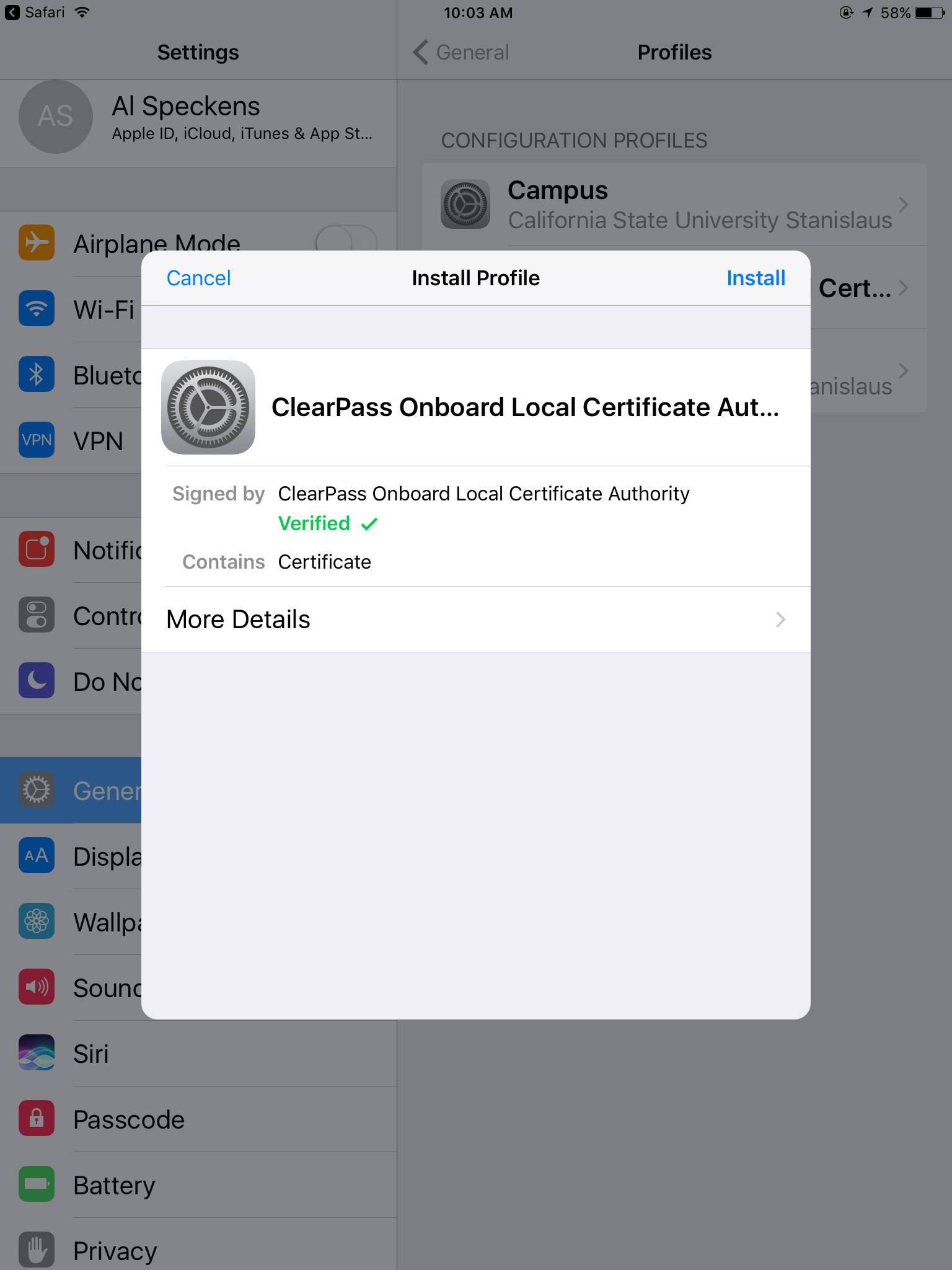 A certificate window will pop up. Tap Install to continue
Enter your device pin.
Tap Install to complete install.
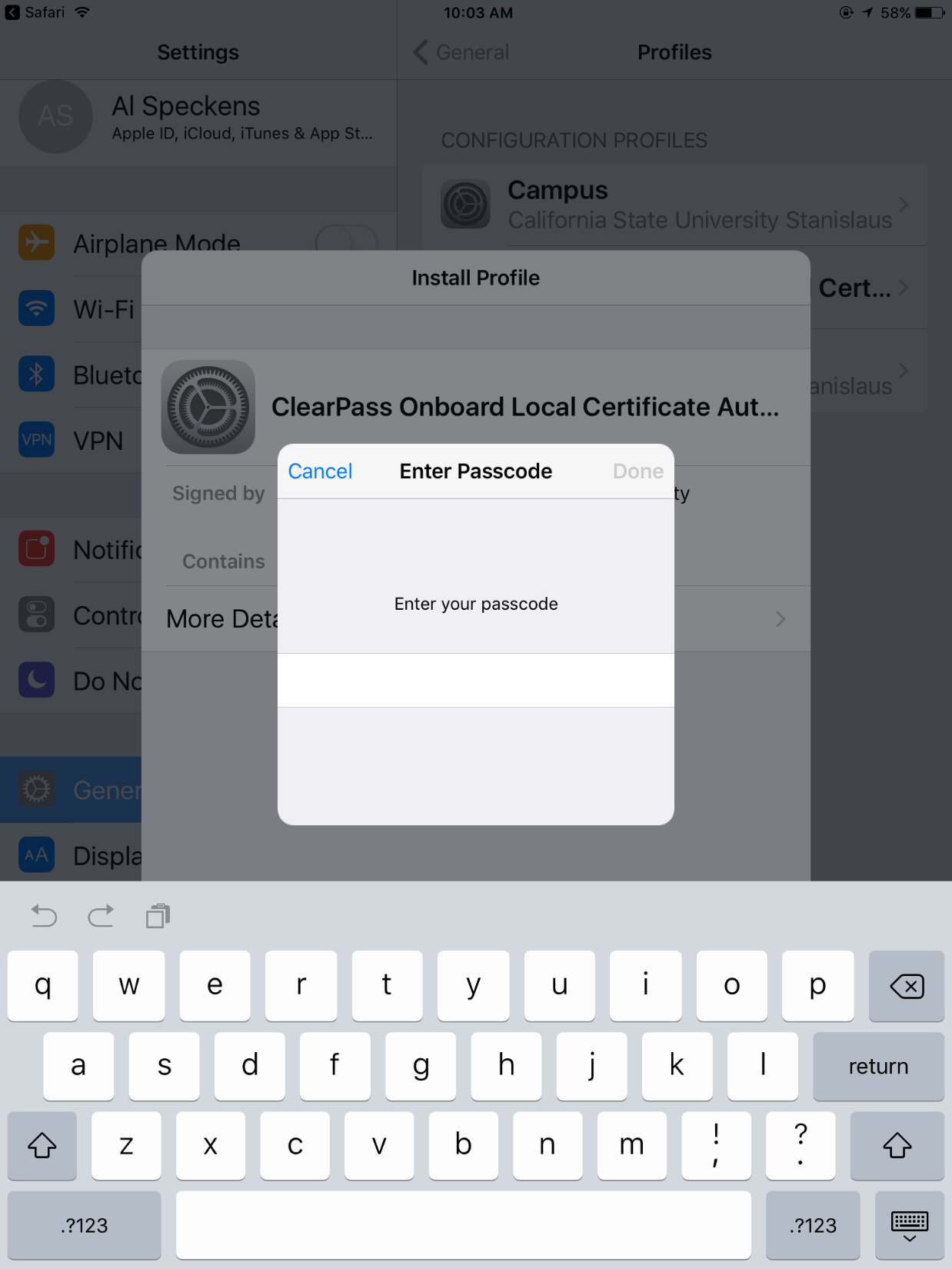 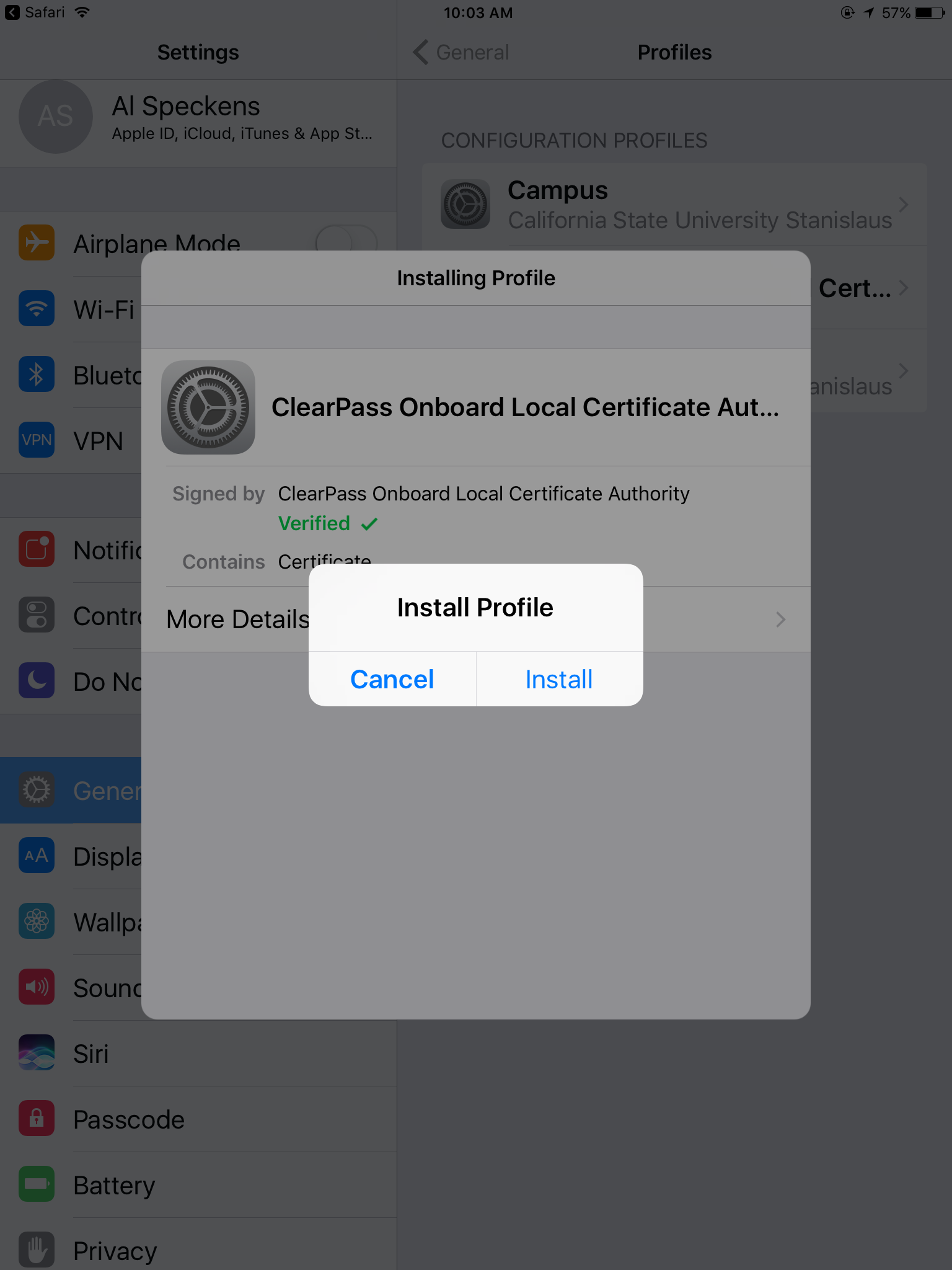 iOS Network Access Configuration
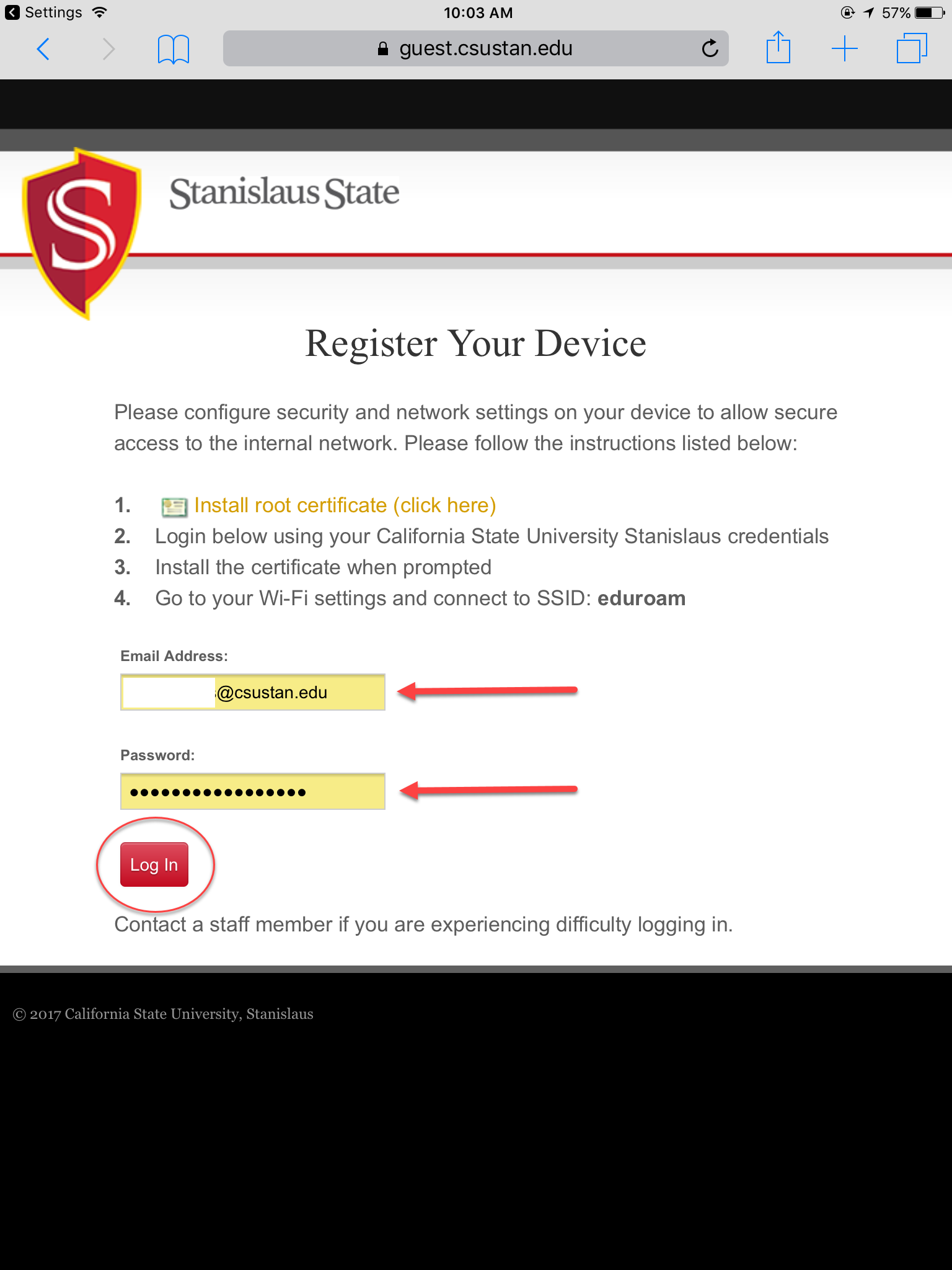 Enter your full university email and password.

Tap Log In to continue.
iOS Network Access Configuration
Tap Install Certificates to install a second set of certificates.
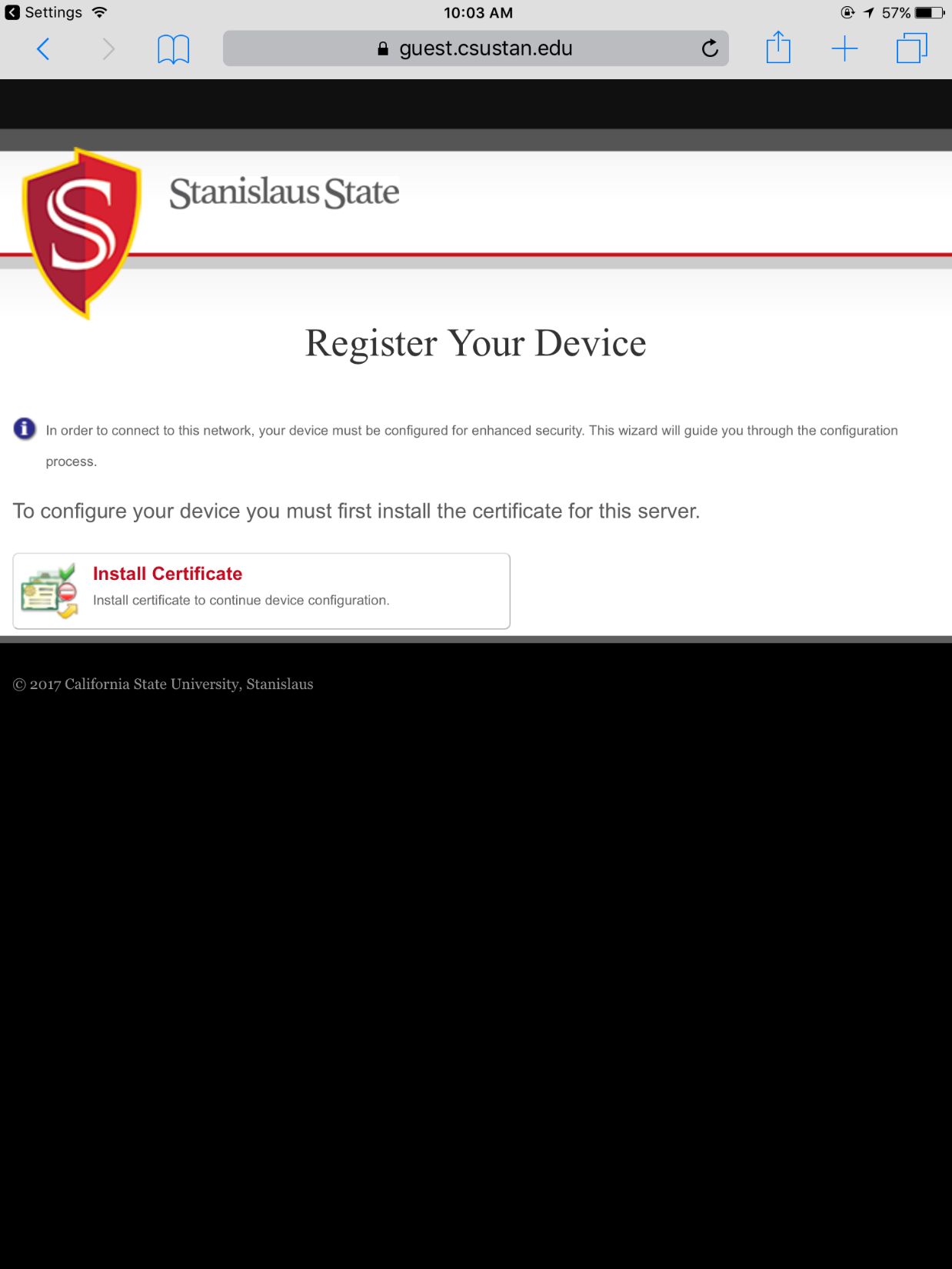 iOS Network Access Configuration
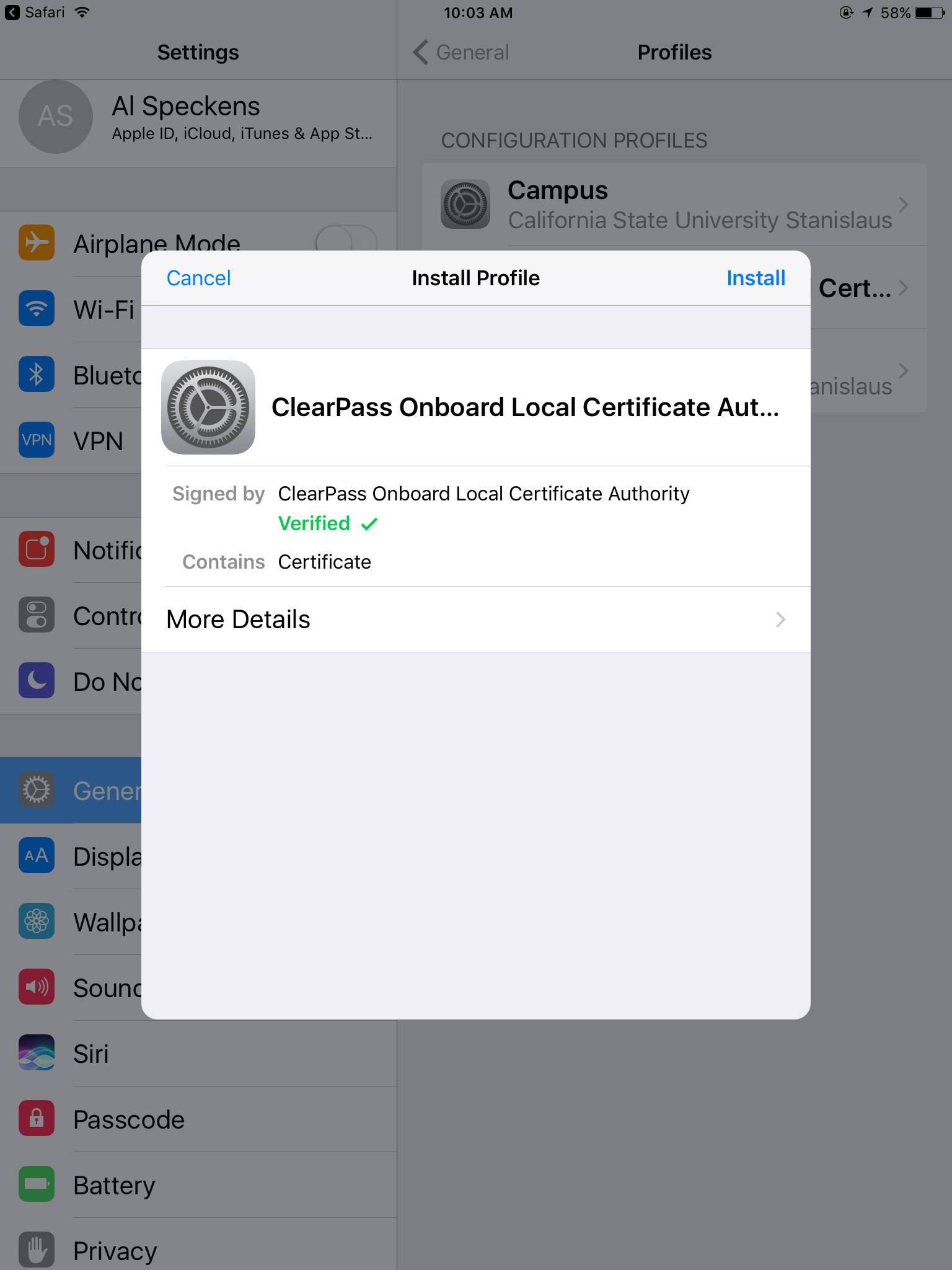 A certificate window will pop up. Tap Install to continue
Enter your device pin.
Tap Install to complete install.
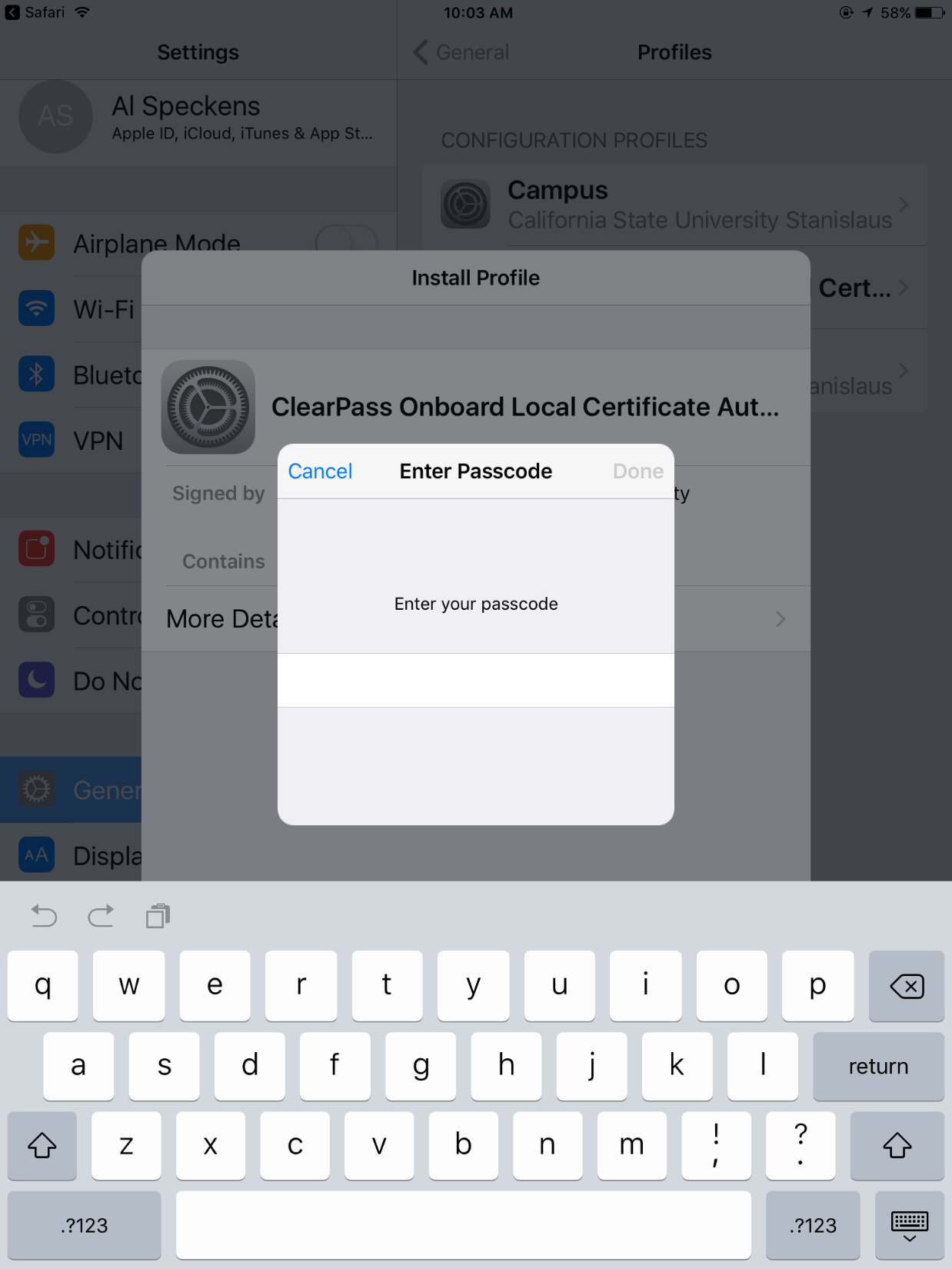 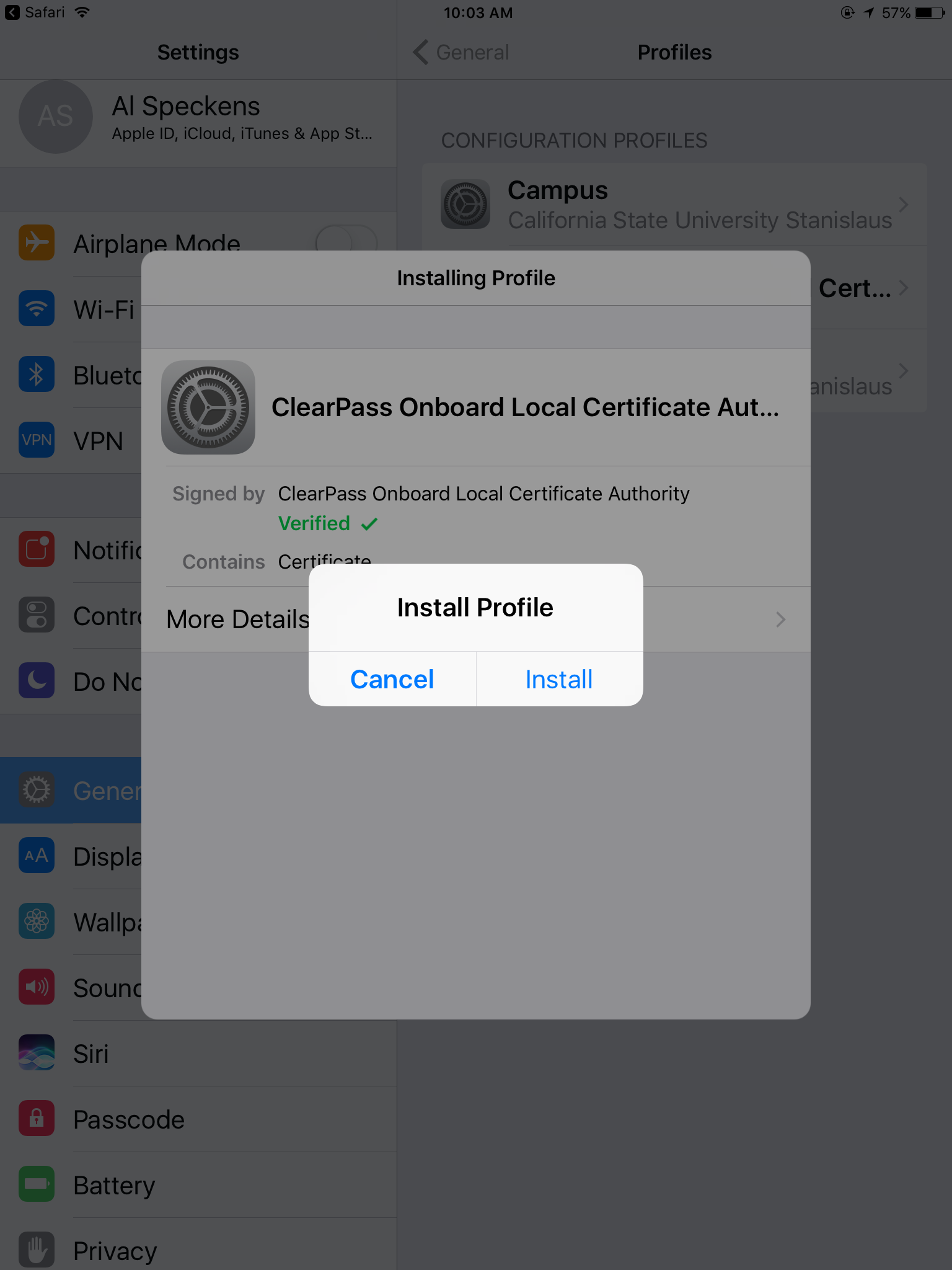 iOS Network Access Configuration
Tap Install Profile.
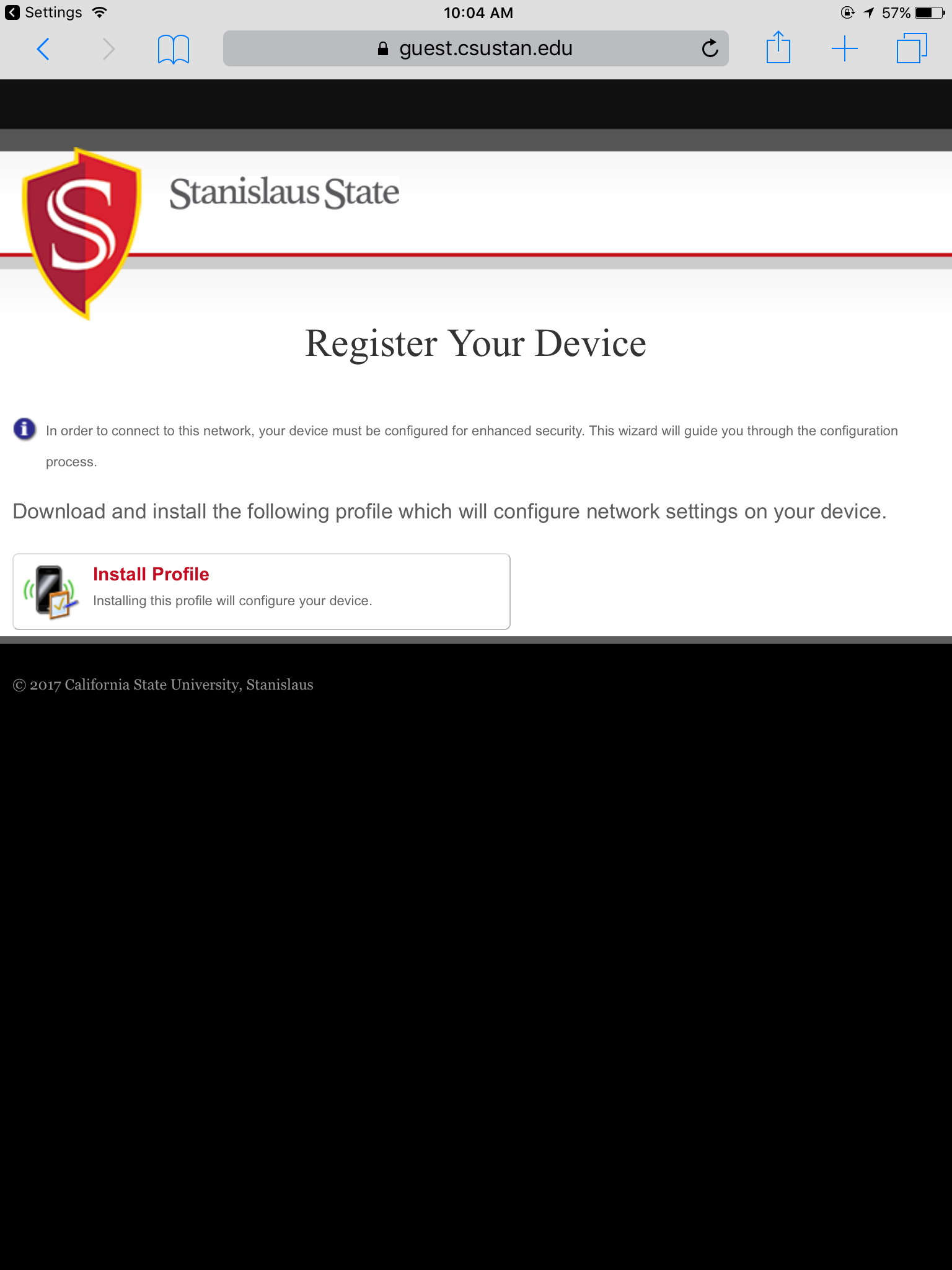 iOS Network Access Configuration
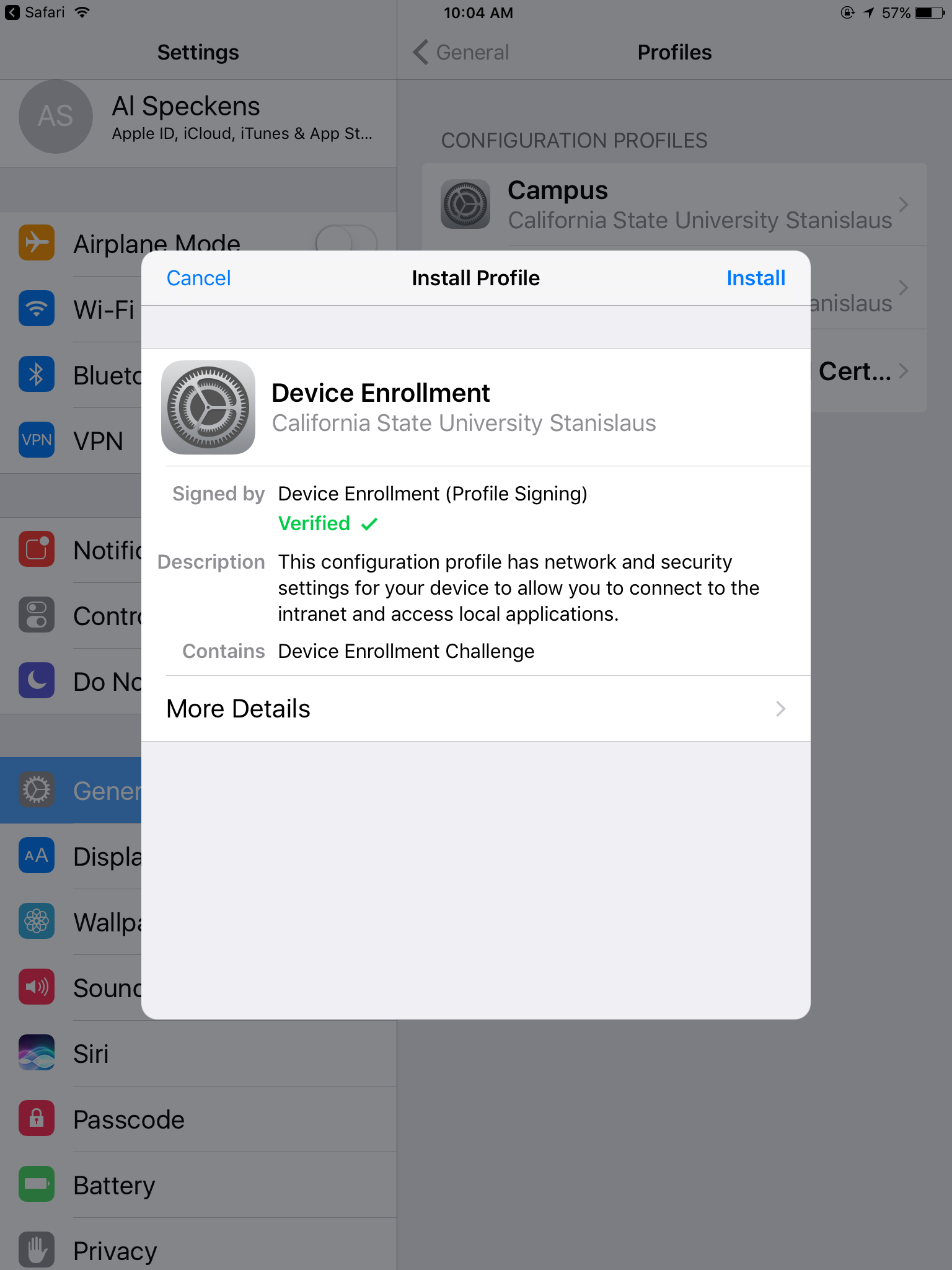 An enrollment window will pop up. Tap Install to continue
Enter your device pin.
Tap Install to complete install.
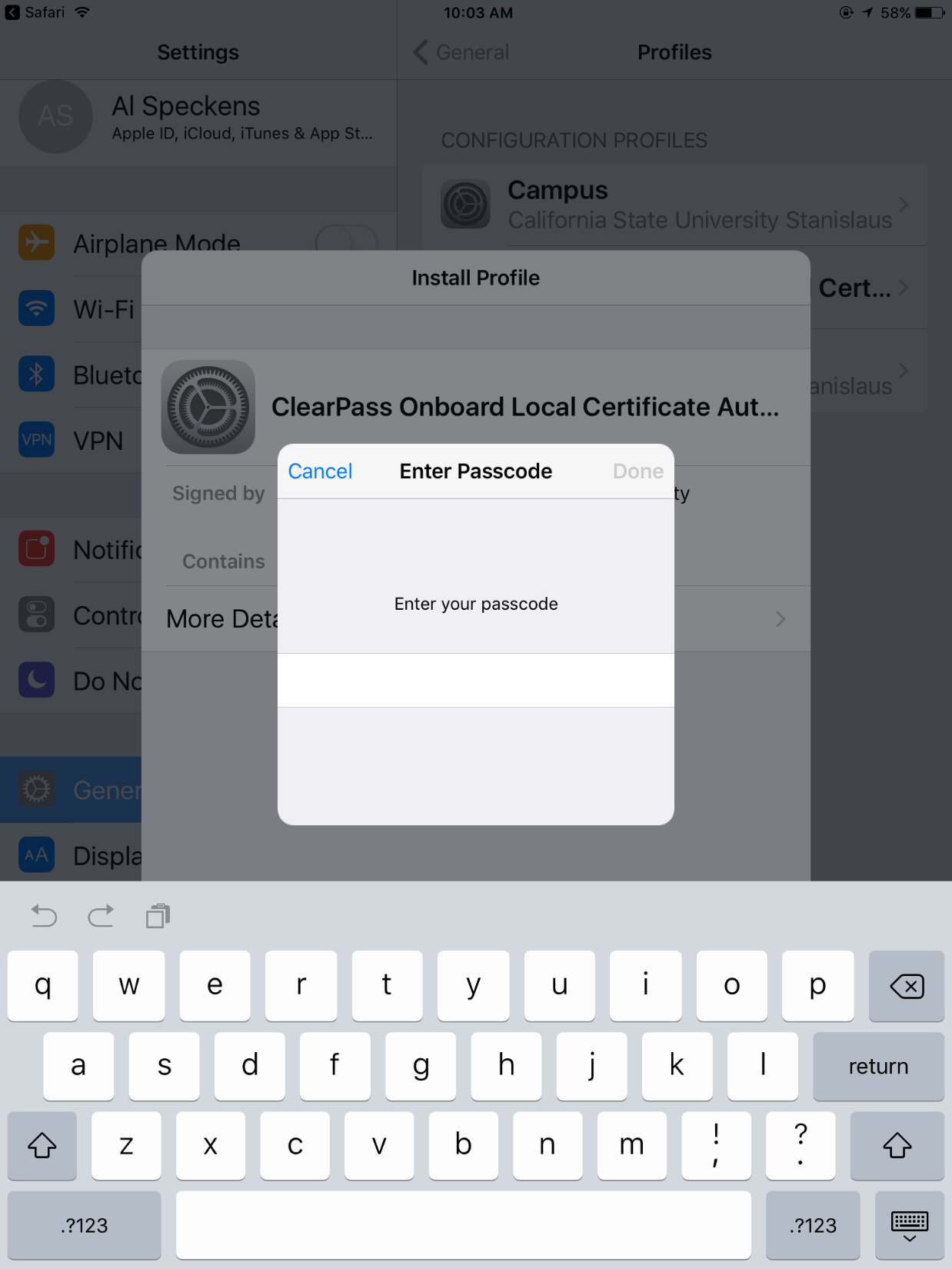 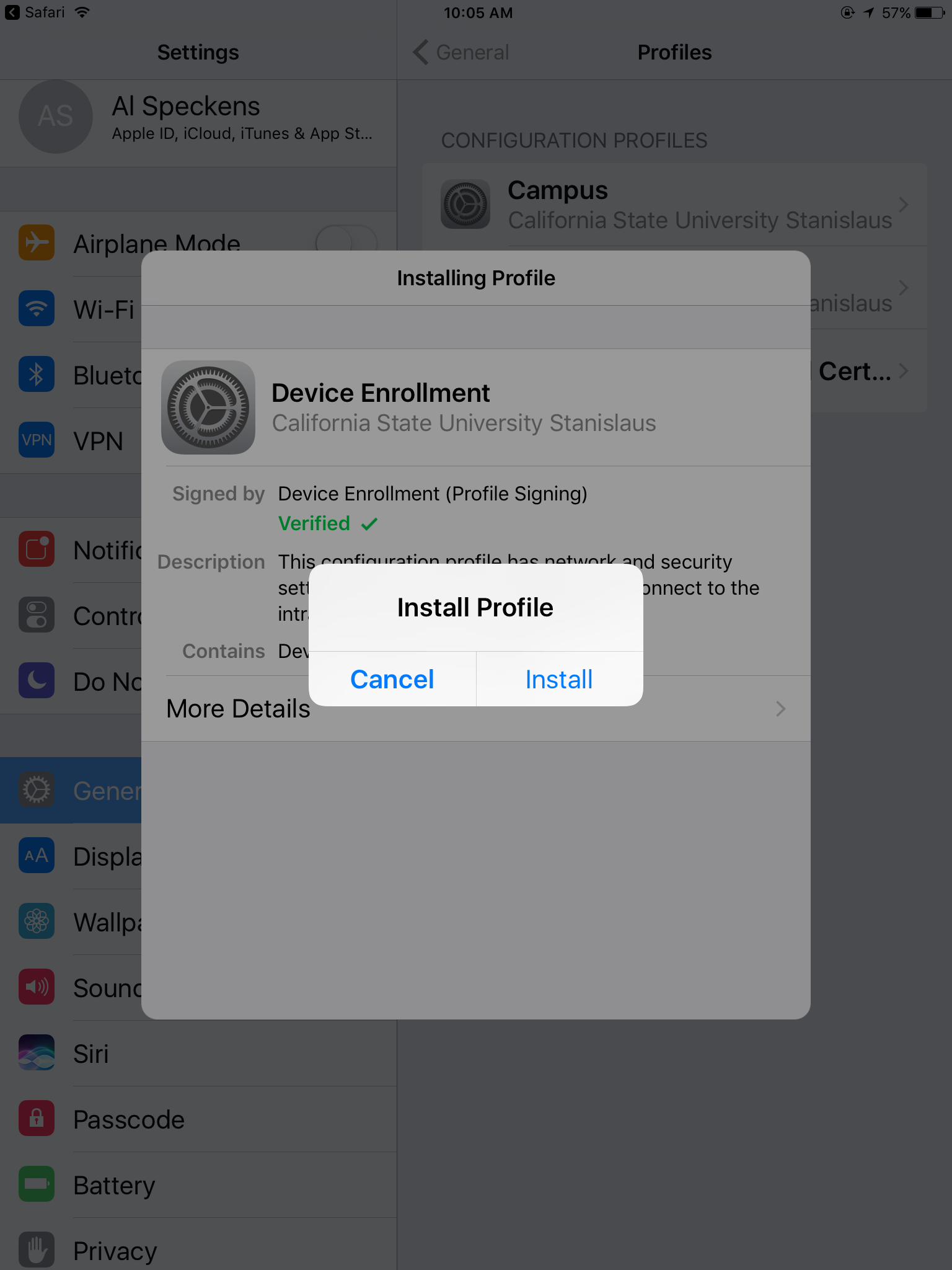 iOS Network Access Configuration
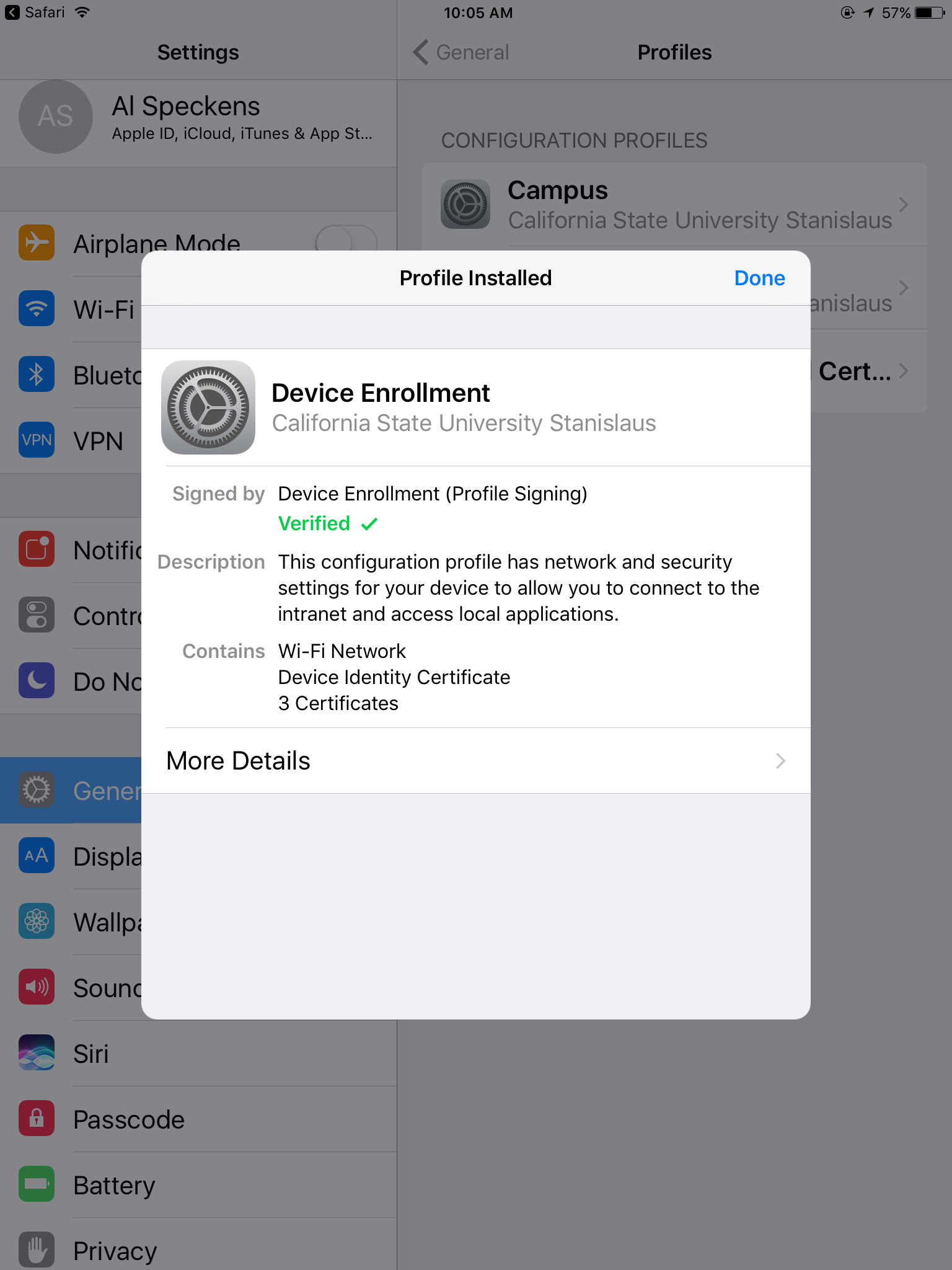 Tap the Done button when it appears.

Device Provisioning is now complete. You may close your browser.
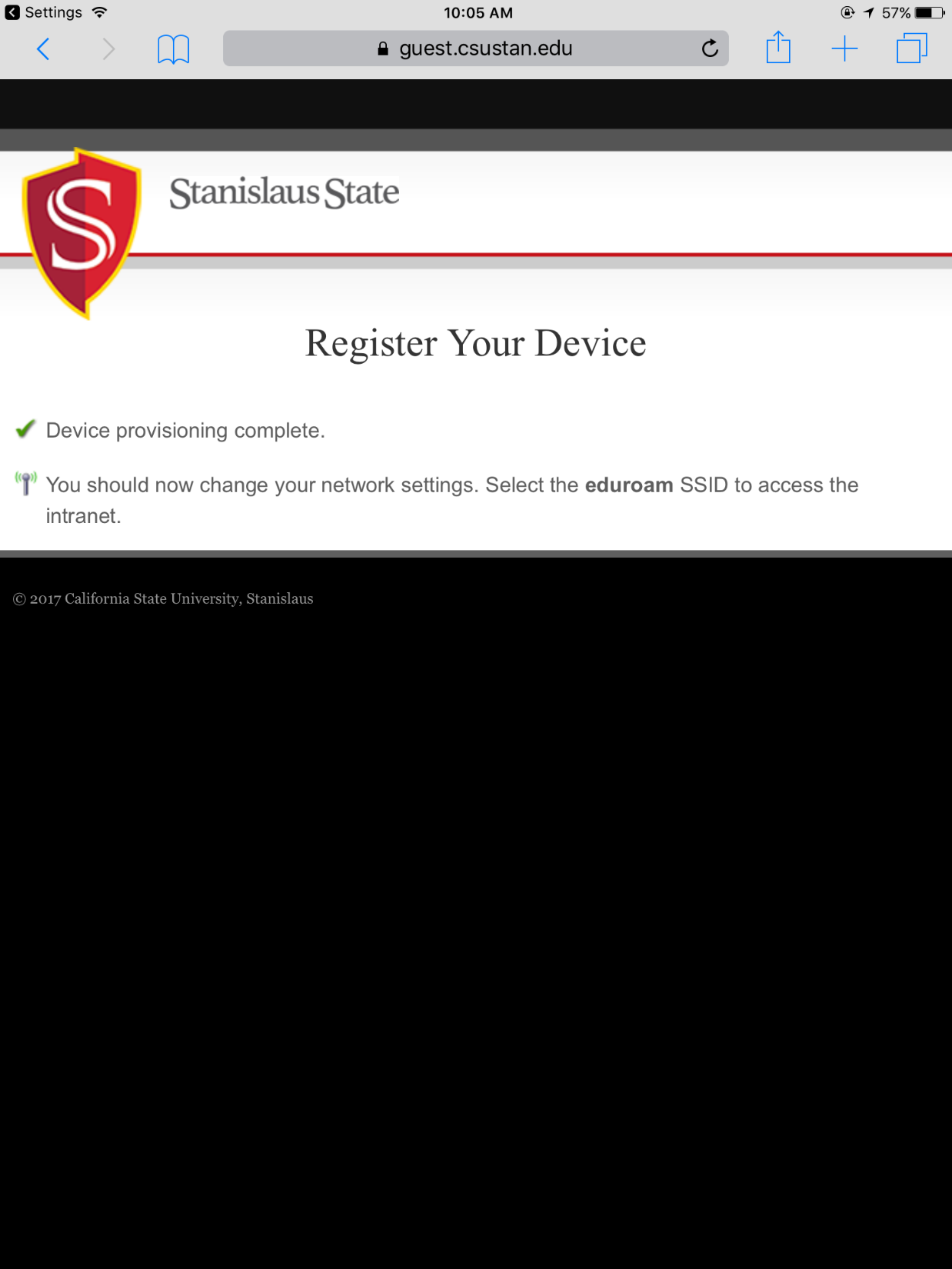 iOS Network Access Configuration
Go back to the Settings icon, tap Wi-Fi, and select eduroam.


If you received any errors during the process, please contact the Technology Support Desk at 209-667-3687 or TechSupport@csustan.edu
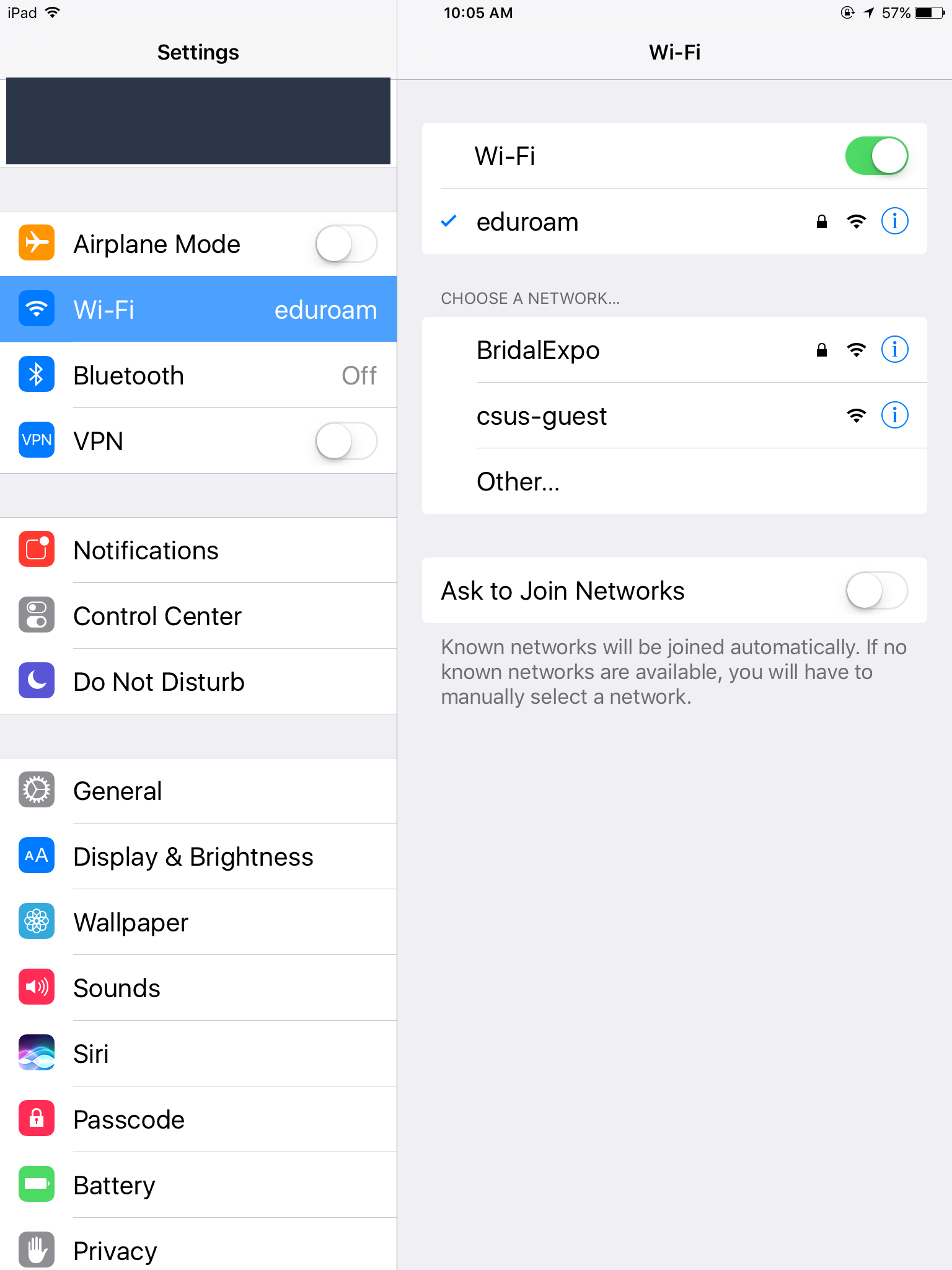